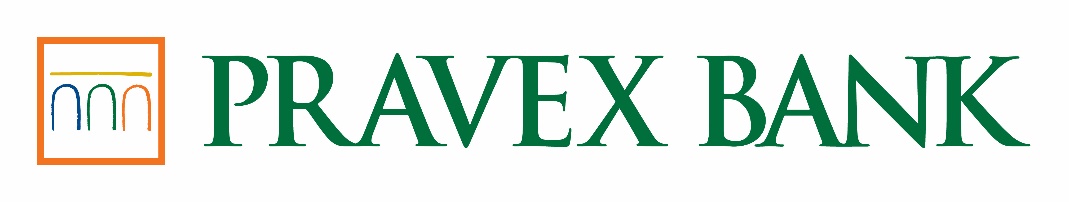 ЗВІТ
про винагороду членів
Наглядової Ради АТ "ПРАВЕКС БАНК" за 2021 рік
Наглядова Рада                                     30 березня 2022 року
Склад Наглядової Ради
2
Наглядова Рада АТ «ПРАВЕКС БАНК» є колегіальним органом, що здійснює контроль за діяльністю Правління Банку, здійснює захист прав вкладників, а також інших кредиторів та акціонерів АТ «ПРАВЕКС БАНК» (далі – «Банк»).      

Кількісний склад Наглядової Ради відповідає вимогам статті 39 Закону України «Про банки і банківську діяльність» та пункту 7.3.3. Статуту Банку. Наглядова Рада АТ «ПРАВЕКС БАНК» («Банк») складається із семи членів, три з яких відповідають критеріям, щоб вважатись «незалежними членами». 

Станом на 31 грудня 2021 року Наглядова Рада Банку складається з 6 осіб, а саме:

п. Еціо Салваї, Голова Наглядової Ради,
п. Коррадо Казаліно, заступник Голови Наглядової Ради, незалежний член,
п. Фабріціо Маллен, незалежний член, 
п. Лаура Феббраро, незалежний член, 
п. Андреа Фаццоларі, представник акціонера,
п. Лоренцо Фоссі, представник акціонера.

Протягом 2021 року в складі Наглядової Ради Банку відбулися наступні зміни: з 29.12.2021 припинено повноваження члена Наглядової Ради п. Емануеле Колліні, представника акціонера, за його власним бажанням (у зв’язку з його виходом на пенсію) відповідно до його письмового повідомлення до Банку від 14.12.2021. Станом на дату припинення повноважень члена Наглядової Ради не було обрано жодної особи, яка замінила б п. Емануеле Колліні на його посаді.
3
СТАТИСТИКА ВІДВІДУВАННЯ ЗАСІДАНЬ ЧЛЕНАМИ НАГЛЯДОВОЇ РАДИ
В 2021 році, було проведено 18 засідань Наглядової Ради:
шляхом особистої присутності або відео-конференції: 12
шляхом електронного листування: 6

п. Еціо Салваї, Голова Наглядової Ради,
був присутній на 18 з 18 засідань Наглядової Ради
 
п. Коррадо Казаліно, заступник Голови Наглядової Ради, незалежний член,
був присутній на 18 з 18 засідань Наглядової Ради
був присутній на 6 з 6 засідань комітету з питань аудиту 
був присутній на 7 з 8 засідань комітету з управління ризиками
 
п. Фабріціо Маллен, незалежний член, 
був присутній на 18 з 18 засідань Наглядової Ради
був присутній на 8 з 8 засідань комітету з управління ризиками
 
п. Лаура Феббраро, незалежний член,
була присутня на 18 з 18 засідань Наглядової Ради
була присутня на 6 з 6 засідань комітету з питань аудиту 
 
п. Андреа Фаццоларі, був присутній на 18 з 18 засідань Наглядової Ради
  
п. Лоренцо Фоссі, представник акціонера,  
був присутній на 18 з 18 засідань Наглядової Ради
був присутній на 6 з 6 засідань комітету з питань аудиту 
 
п. Емануеле Колліні, представник акціонера,  
був присутній на 16 з 18 засідань Наглядової Ради
був присутній на 8 з 8 засідань комітету з управління ризиками

Відсутність Членів Наглядової Ради на її засіданнях або засіданнях її комітетів була спричинена хворобою та/або відпусткою під час проведення таких засідань.
Протягом звітного періоду фактів неприйнятної поведінки членів Наглядової Ради Банку (в тому числі повідомлені конфіденційним шляхом) та вжитих за результатами розслідування заходів у разі наявності впливу таких фактів/заходів на виплату винагороди членам Наглядової Ради не було.
ІНФОРМАЦІЯ ПРО ВИНАГОРОДУ ЧЛЕНІВ НАГЛЯДОВОЇ РАДИ
В 2021 році винагорода таким членам Наглядової Ради АТ "ПРАВЕКС БАНК" виплачувалась відповідно до Рішень Єдиного акціонера Банку від 22 квітня 2021 року № 1/2021 та на основі укладених з такими членами цивільно-правових договорів за їх участь в такому органі та інших комітетах Наглядової Ради за звітний рік. 

Відповідно до Рішення Єдиного акціонера Банку, винагорода виплачується лише чотирьом членам Наглядової Ради: трьом незалежним членам та Голові Наглядової Ради. 

Загальна річна (фіксована) винагорода, що виплачується членам Наглядової Ради АТ «ПРАВЕКС БАНК»  протягом 2021 року становить 51 826,37 євро = 1 754 058,38 гривень після оподаткування.        

Відповідно до рішень акціонера та умов цивільно-правових договорів винагороду було виплачено «15» грудня 2021 року, на пропорційній основі, відповідно до ефективності виконання їх повноважень та в порядку, визначеному цивільно-правовим договором. 

У випадку дострокового припинення повноважень члена Наглядової Ради, який отримує винагороду, з будь-яких причин, Банк здійснює виплату такої винагороди в сумі, пропорційній відпрацьованому часу, протягом одного місяця з дати припинення повноважень.

Нарахована членам Наглядової Ради винагорода виплачувалась у безготівковій формі шляхом перерахування її на їх рахунки в іноземній валюті.
4
5
ІНФОРМАЦІЯ ПРО ВИНАГОРОДУ ЧЛЕНІВ НАГЛЯДОВОЇ РАДИ
Протягом 2021 році критерії визначення винагороди членам Наглядової Ради не змінювалися, порівняно з попереднім роком. Винагорода членів Наглядової Ради Банку не залежала від річних результатів Банку, та є заздалегідь визначеною фіксованою сумою.

Система винагороди членів Наглядової Ради є частиною Політики винагороди та заохочення АТ «ПРАВЕКС БАНК», затвердженої Наглядовою Радою АТ «ПРАВЕКС БАНК», Протокол засідання № 9_21 від 29.06.2021 та Протокол засідання № 16_21 від 30.11.2021 та затвердженої Рішенням Акціонера № 1/2022 від 10 січня 2022 року. Цю Політику розроблено та імплементовано на підставі Політики винагороди та заохочення Єдиного акціонера Банку – Групи Інтеза Санпаоло С.п.А. 

Відповідальним підрозділом Банку за впровадження та застосування вимог даної Політики є департамент управління персоналом та організаційними змінами. 

“Банк не володіє інформацією про винагороди, отримані кожним членом Наглядової Ради Банку від інших юридичних осіб, пов’язаних відносинами контролю чи афілійованих осіб.

Банк не виплачував членам Наглядової Ради Банку додаткову винагороду за виконання робіт поза межами їх функцій, крім тих, що передбачені їх цивільно-правовими договорами та функціональними обов'язками. 

Банк не надає членам Наглядової Ради додаткових пільгових програм, зокрема з пенсійного забезпечення. 

Протягом звітного періоду жодних винагород у негрошовій формі членам Наглядової Ради не виплачувалося.

Протягом звітного періоду жодних відхилень від затверджених умов винагороди членам Наглядової Ради не було та жодних порушень умов Політики винагороди та заохочення Банку виявлено не було.

Протягом звітного періоду Банк не надавав членам Наглядової Ради жодних кредитів, позик або гарантій.